The Buried in Treasures Workshop
Comes to Supportive Housing

Lee Shuer & Bec Belofsky Shuer
CUCS & Walter Berry
 
June 1st, 2017
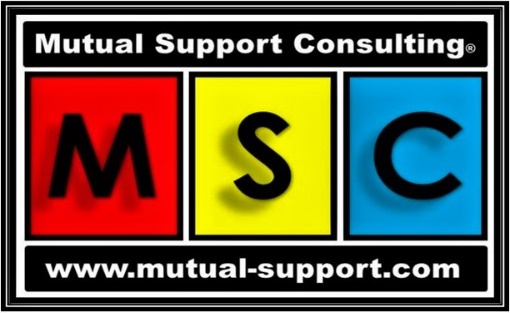 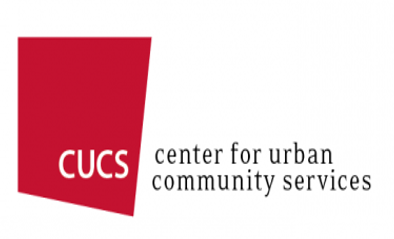 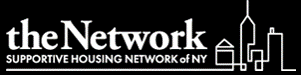 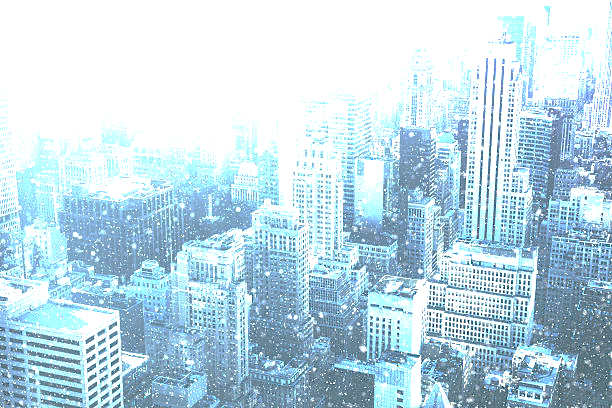 Today you’ll be hearing from:

Stacy Matuza, LCSW                                
Deputy Chief Program Officer, CUCS

Lee Shuer & Bec Belofsky Shuer
Co-founders, Mutual Support Consulting

Christine Boehler, LCSW                           
Assistant Program Director, CUCS            

Joseph Drucker, LMSW
Social Worker, CUCS

Ada Welch, MPA
Research and Evaluation Manager, CUCS

Walter Berry
Resident and BIT Class Graduate, The Times Square
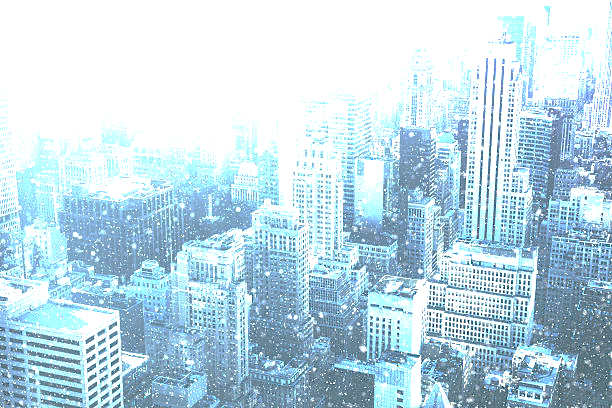 Today’s program will include

An overview of Hoarding Disorder

An overview of the Buried in Treasures (BIT) Workshop

Costs/benefits of BIT Workshops vs clean-outs

An update from the Center for Urban Community Services (CUCS) regarding the implementation, outcomes, and next steps for their BIT program

A testimonial from a BIT Workshop Graduate

Time for you to ask questions
What is Hoarding Disorder?
Diagnostic Criteria:  DSM-5
Persistent difficulty discarding items
     regardless of value

 This difficulty is due to a perceived
     need to save and distress associated
     with discarding

 Clutter in active living areas

 Significant distress and impairment
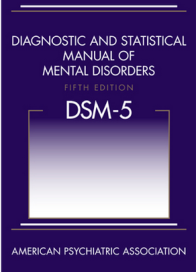 2017  www.mutual-support.com
Specifiers
Excessive acquisition

Poor insight
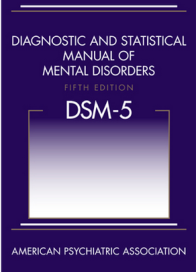 2017  www.mutual-support.com
Emotional Attachments & Beliefs
Steketee & Frost, 2003
Information Processing Deficits
Vulnerabilities
Behavior Patterns
Clutter
Reinforcement
What is the BIT Workshop?
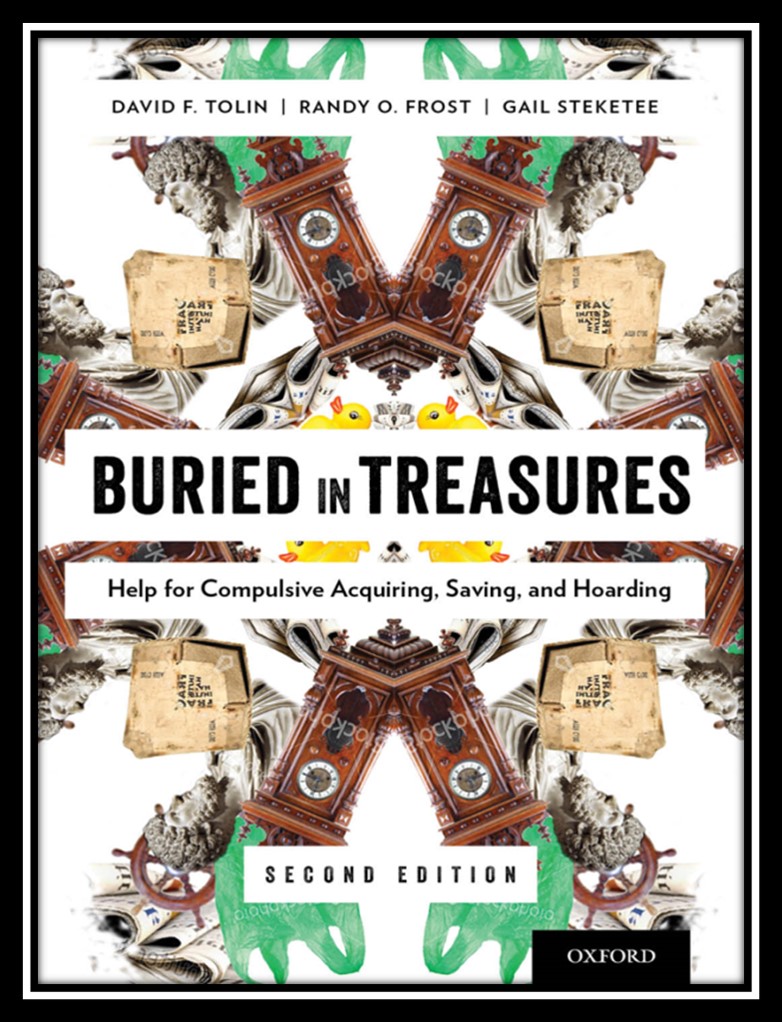 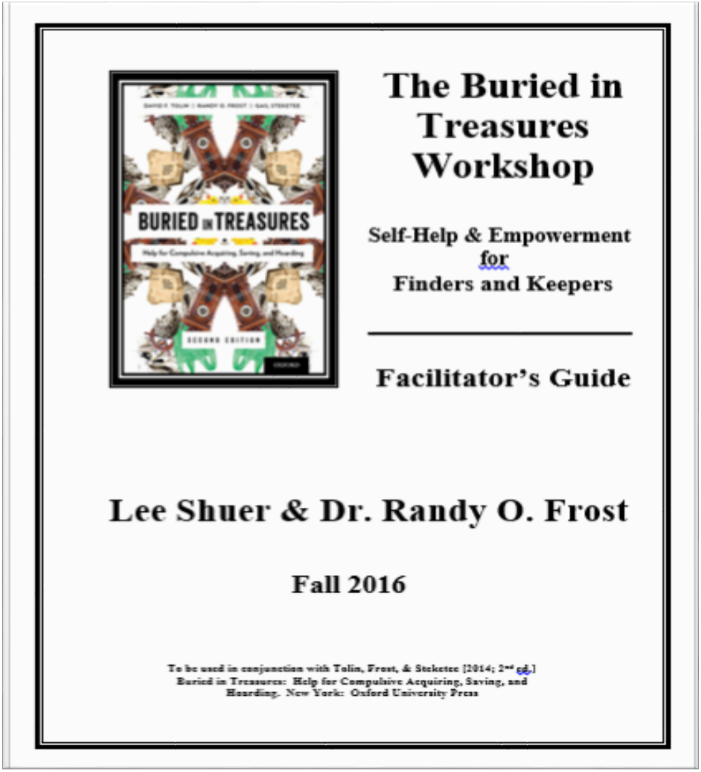 What is the BIT Workshop?
BIT is an action-oriented peer support group for people who want to reduce their acquiring and saving.

BIT is a harm reduction approach to making and maintaining a healthy, safe living space.

BIT groups use positive, strengths-based language to foster a sense of community, reduce shame, and bust stigma.
What are the goals of the program?
Help participants understand why they save things.

Teach them how to create and maintain living space they can use.

Help improve decision-making skills.

Encourage them to reduce acquiring and enjoy other activities.

Reduce clutter.

Increase quality of life!
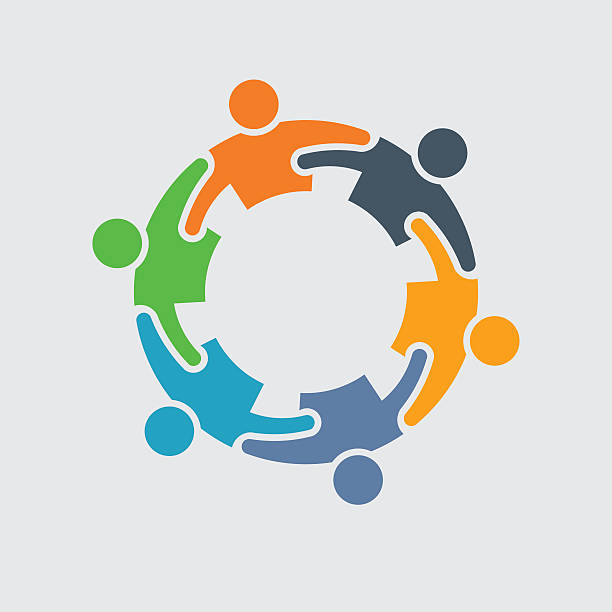 What changes were made to the BIT curriculum to better suit supportive housing implementation?
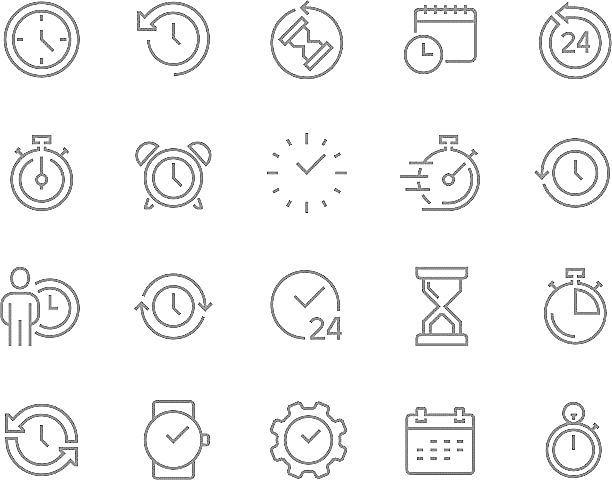 The duration of the workshop was reduced from 20 weeks to 16 by removing breaks.

The duration of workshop sessions was reduced from two hours each to one hour each.
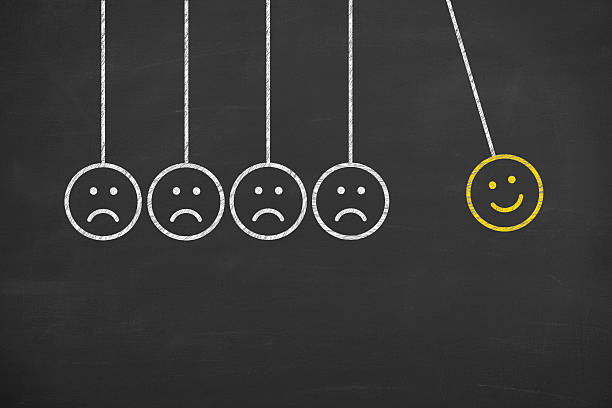 Costs/benefits of BIT vs forced clean-outs
Associated expenses of a “full clean-out”
A single clean-out costs $10,000 or more, and are often repeated.  


Recovering valuables

Trash removal from premises (Hazmat, biohazard, pharmacological, etc.)

Cleaning of home and/or contents (most companies leave property “broom swept”)

Coordination of maintenance (plumbing, extermination, electrical, painting, construction, etc.)

Consultation with family, social services, mental health workers, municipality
Do not reproduce without permission from www.mutual-support.com
Associated expenses of a fire in an apartment building
A recent apartment fire in MA cost an estimated $700,000 (In this case, nobody died) 

Damage to apartment building 
Water, smoke, structural

Displaced tenants

Loss of income for property owner

Disruption to the lives of neighbors

Destruction of neighbors’ personal property
Do not reproduce without permission from www.mutual-support.com
Associated expenses of a Buried in Treasures Workshop

A copy of Buried in Treasures costs $16

The facilitator’s guide is free to download

Agencies, municipalities, and religious institutions often offer a private room for free

Facilitators may charge a fee, some volunteer.  Others may facilitate as a part of their job.
Do not reproduce without permission from www.mutual-support.com
Benefits of Buried in Treasures Workshop to individuals have included
 
Greater success in maintaining tenancy
A sense of pride and belonging 

Stronger, more stable personal relationships


Financial stability

A brighter outlook on life 

Reduced medical expenses

Less intrusion by housing-related personnel
Do not reproduce without permission from www.mutual-support.com
CUCS Buried in Treasures Pilot
Stacy Matuza, LCSW                                
Deputy Chief Program Officer, CUCS
Christine Boehler, LCSW                           
Asst. Program Dir., The Prince George   
         
	
Ada Welch, MPA
Research & Evaluation Manager, CUCS
	
	
Joseph Drucker, LMSW
Social Worker, The Times Square

Walter Berry
BIT Class Graduate, The Times Square
Times Square and Prince George BIT Pilot Timeline
February 2016: Monthly workgroup meetings begin
May: 3-day facilitator training w/ Mutual Support & Dr. Frost
Mid-July: Begin marketing for info sessions
July 20:  Lee Shuer info sessions at both sites
August 5 – 29th: Study consenting, Pre-BIT assessments 
August 30 – December 20, 2016 : BIT weekly classes!
End of Dec. 2016:  Post-BIT assessments (Round 1)
18
Marketing for the BIT Groups
Major focus on Recruitment/Outreach:
1-on-1 conversations with tenants months in advance
Fliers posted in building for info session
Info session by Lee Shuer at both sites – very popular
The tenants we had “in mind” were not those who selected into the groups

Some interested tenants were provided with more appropriate referrals
19
Marketing for the BIT Groups
Info Session Flyer Example – Posted on each floor of building
20
Successes!
Response to marketing / recruitment at both sites was positive!
Both sites ended up with good-sized groups:
Times Square – 8 participants completed the class
Prince George – 6 participants completed the class
Participants reported that they liked the group – wanted to keep coming
Positive outcomes on assessments pre-post group
21
Challenges
BIT materials are written for a less urban setting
Larger homes, automobiles, etc.
Complex client histories 
Impact relationship with belongings
Impact response to Buried in Treasures
Reading and homework challenges
Emotional and complex content

Group dynamics & SH setting challenges
22
Challenges
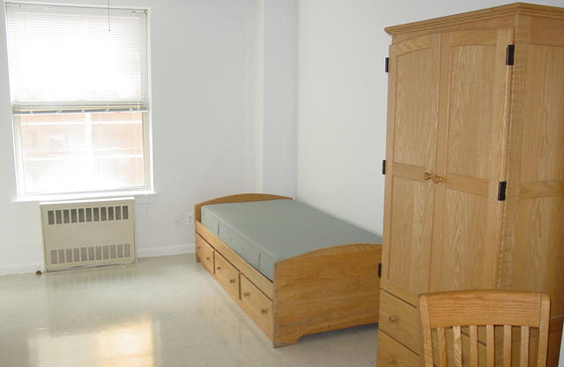 23
Changes CUCS Made
Shorter groups
60-90 minutes instead of 120
Eliminated some indicated breaks
At tenants’ request in one case
Facilitators did not want to lose momentum
Additional facilitator assistance
Spent time going over homework material in class
Offered staff assistance  in lieu of an outside “clutter buddy”
24
Ideas for Future Implementation
Facilitation considerations:
One clinical staff and one MSW intern co-facilitator
Co-facilitator to check in w/ each member individually mid-week
Keep classes short, but extend over longer time period
At 15 weeks, participants were in a more contemplative place
Additional support to integrate material 
Audio version of BIT book could be helpful
25
Evaluation Results
Formal, IRB-approved study (ongoing)
Participants did not have to agree to study to be in BIT
The BIT groups were (for the most part) open
No formal diagnostic criteria required
Four pre-post assessments
Assessments will be collected again at 6 and 12 months
Participants receive $10 for each round completed
26
Evaluation Results
27
Evaluation Results – Study participants only
28
Evaluation Results- Study participants only
29
Hoarding Rating Scale and Savings Cognition Inventory
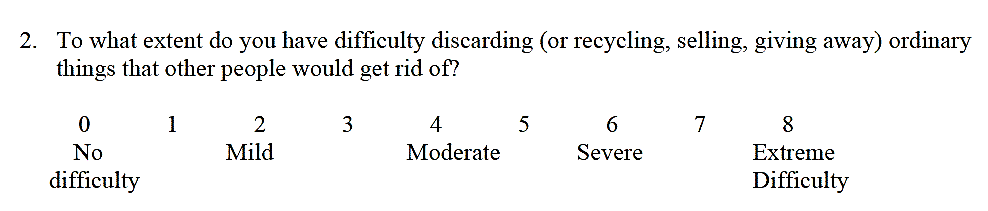 Excerpt from Hoarding Rating Scale. Tolin, D.F., Frost, R.O., & Steketee, G. (2010)
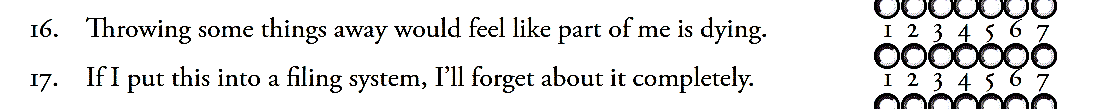 Excerpt from the Savings Cognitions Inventory. Frost, R.O., & Steketee, G. (2014)
30
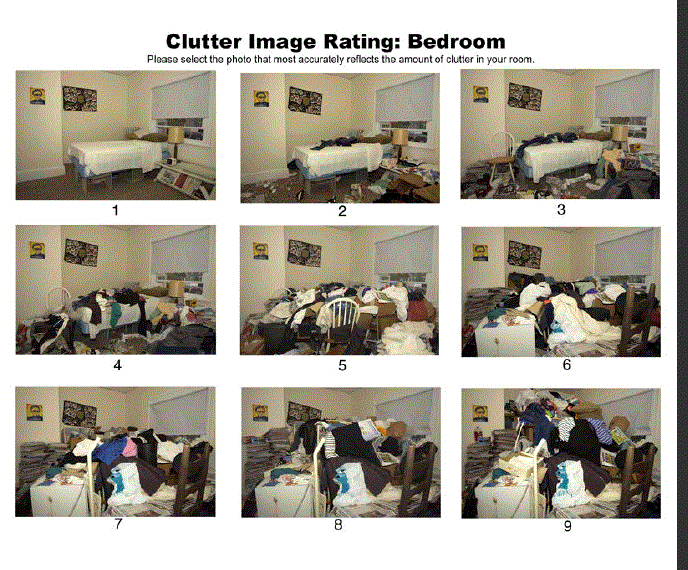 Excerpt from the Clutter Image Rating Scale. Frost, Steketee, Tolin & Renaud (2006)
31
Activities of Daily Living – Hoarding sample questions
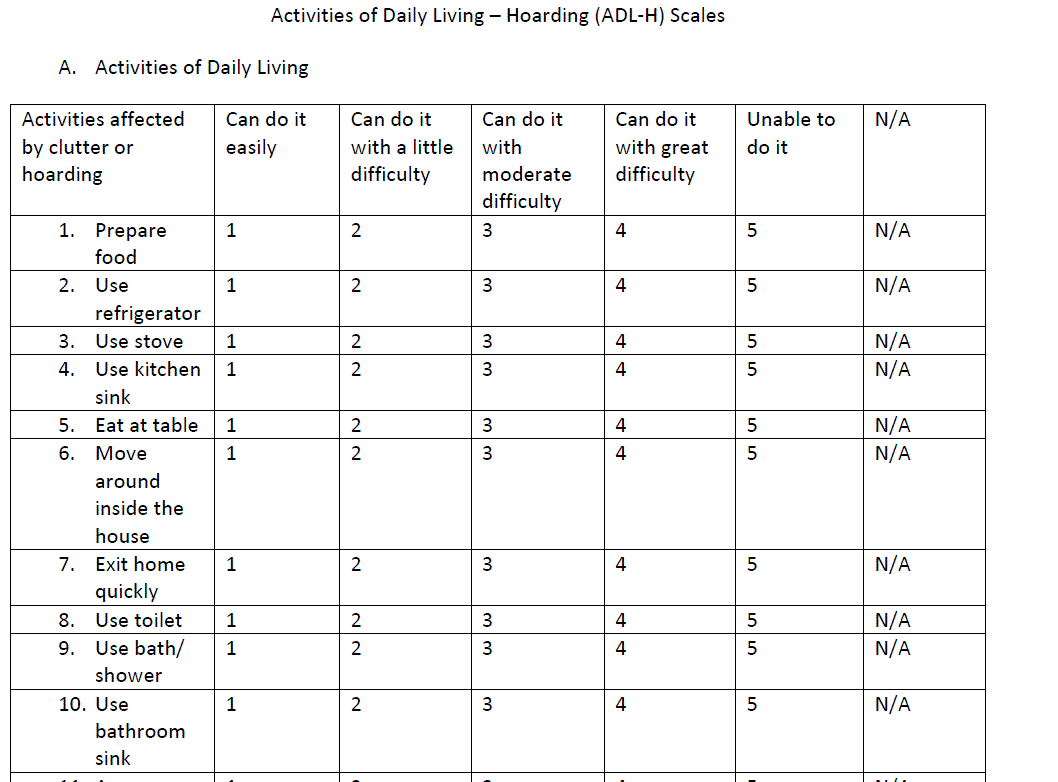 Excerpt from Activities of Daily Living – Hoarding. Frost, Hristova, Steketee & Tolin (2013)
32
Evaluation Results – Study participants only
**paired means t-test was statistically significant at alpha=.05
33
BIT Graduate Experience
A Big Welcome to 

Walter Berry,
BIT Workshop Graduate!
34
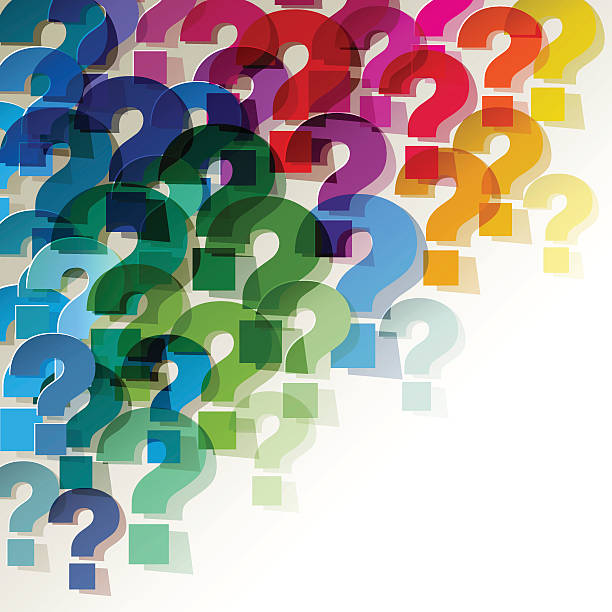 Questions?
To contact us for more information:


Lee & Bec:  www.mutual-support.com 

CUCS:  Stacy.Matuza@cucs.org
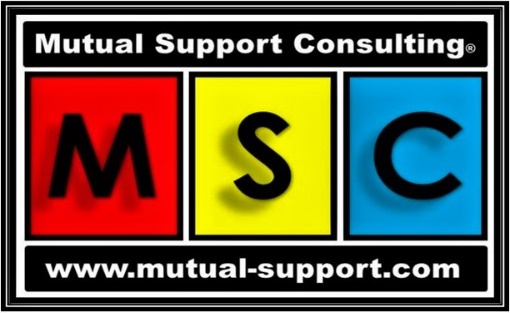 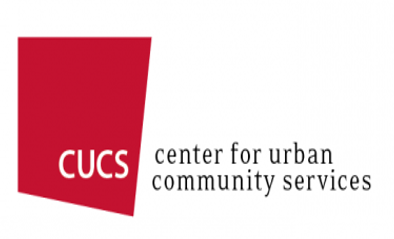 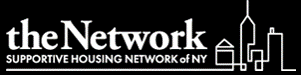